Тема урока: «Разрез здания».Цель урока: объяснение понятия                             «разрез здания», его               назначение и применение.
Архитектурный разрез зданий
Поперечный и продольный разрезы здания
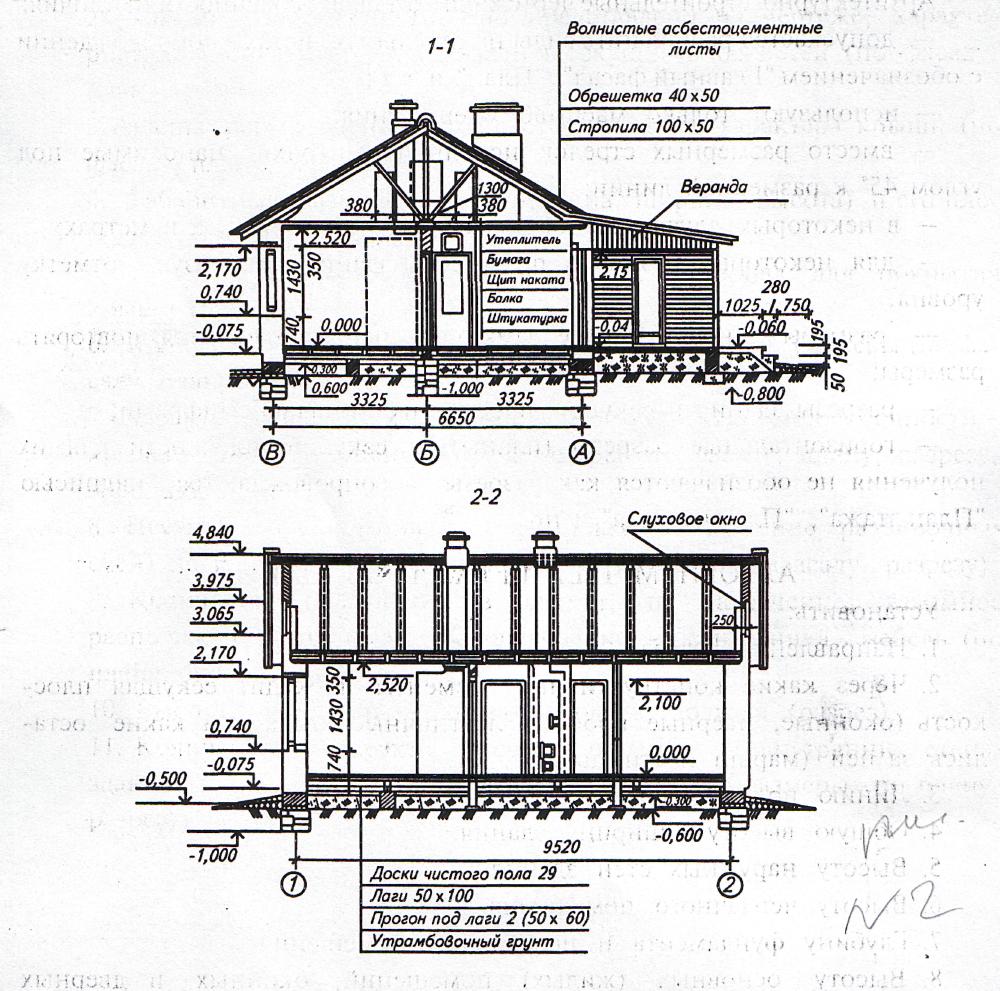 Конструктивный разрез здания
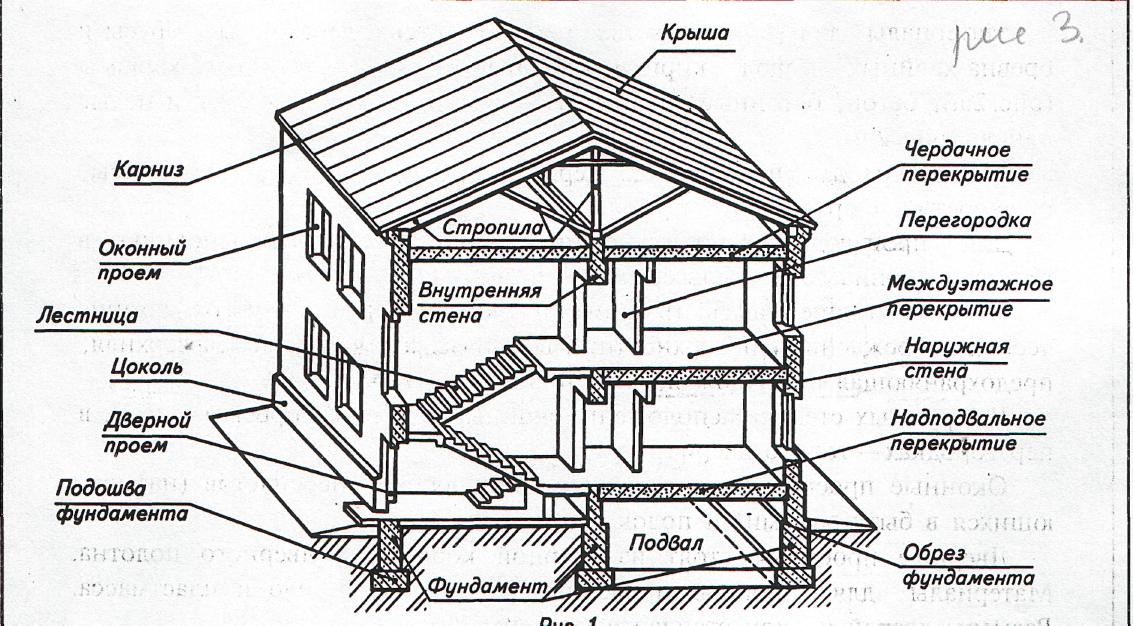 Последовательность выполнения разреза здания
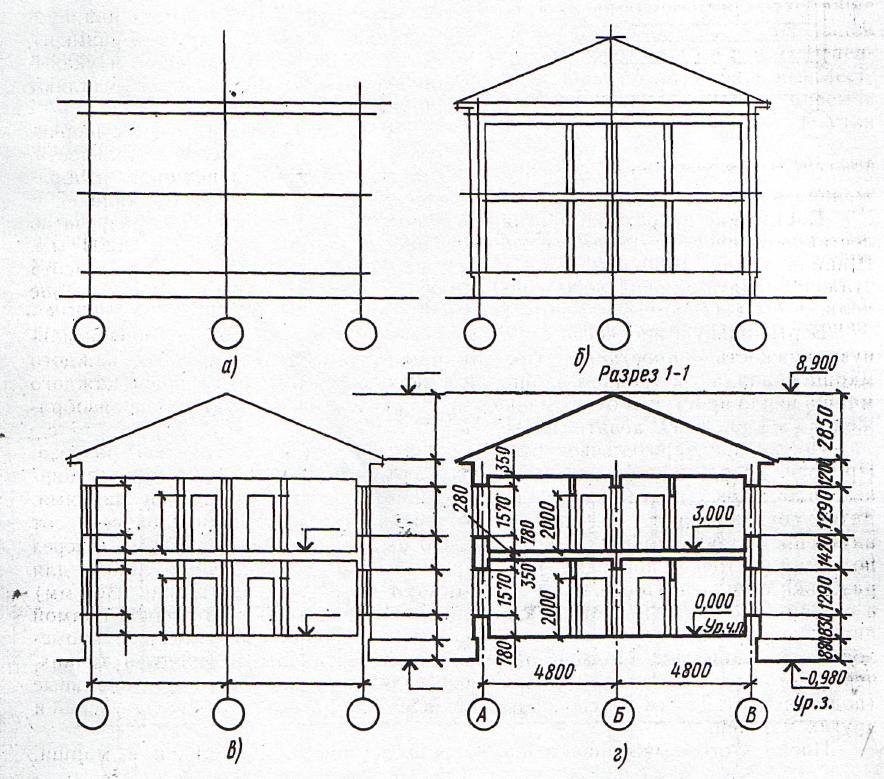 Домашнее задание: выполнить разрез здания
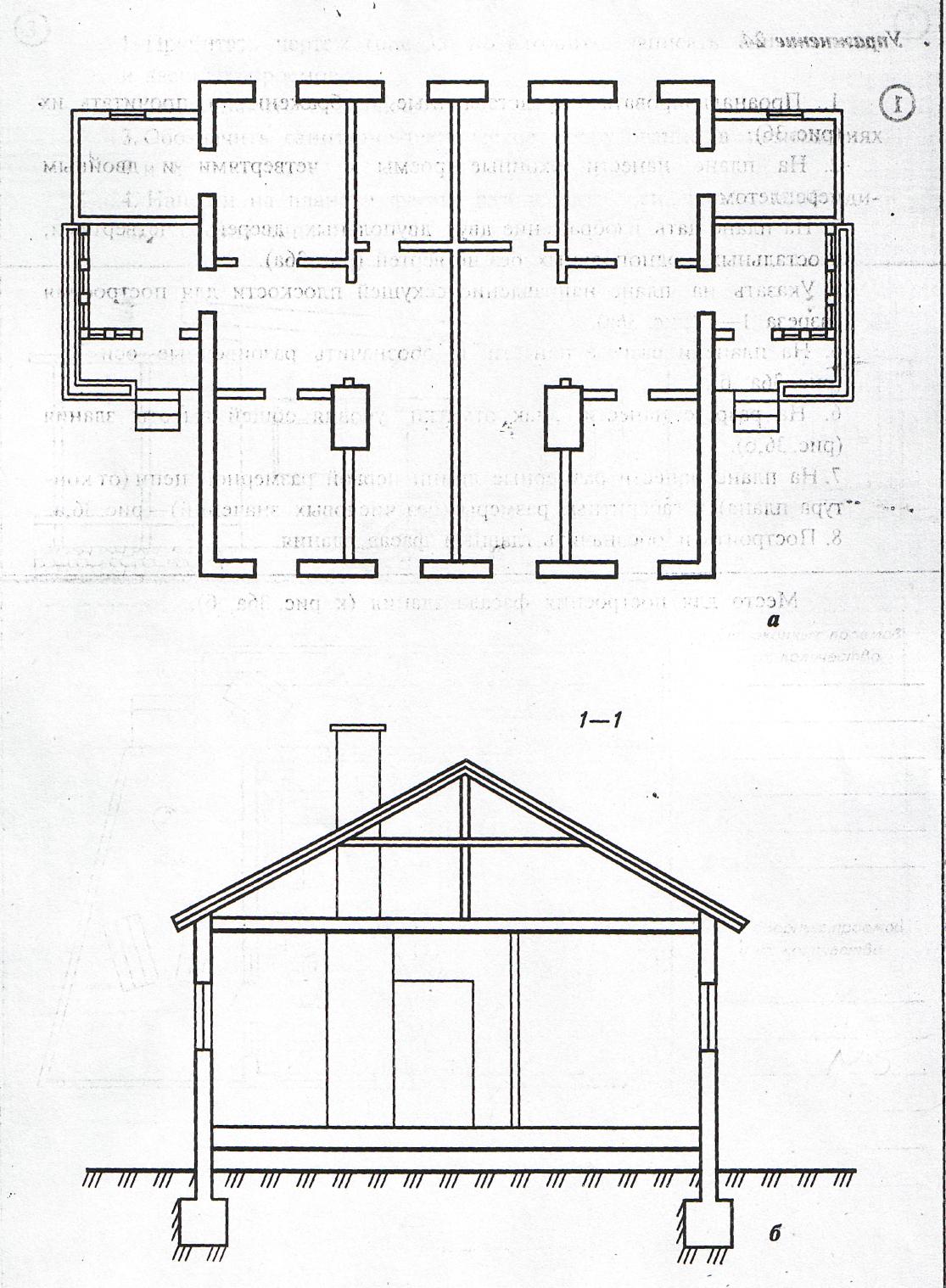